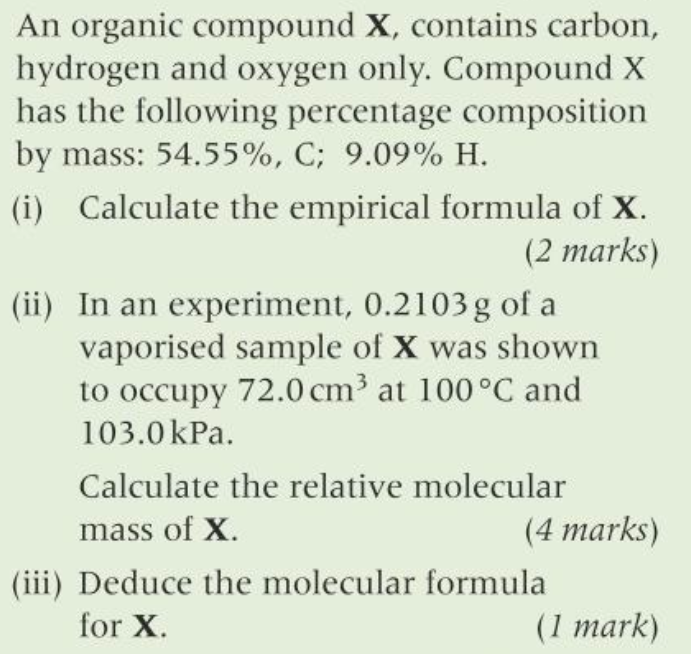 C2H4O   (mass=44)
PV=nRT
n=PV/RT
n=103.0x0.072/8.314x373)
n=2.39x10-3

Mr = 0.2103/2.39x10-3
	= 88 gmol-1
88/44=2
Mol. formula C4H8O2
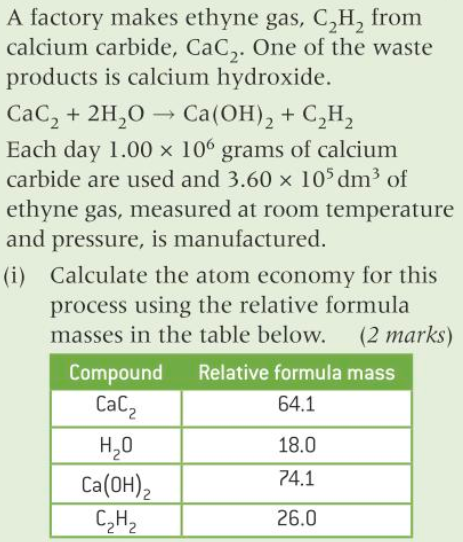 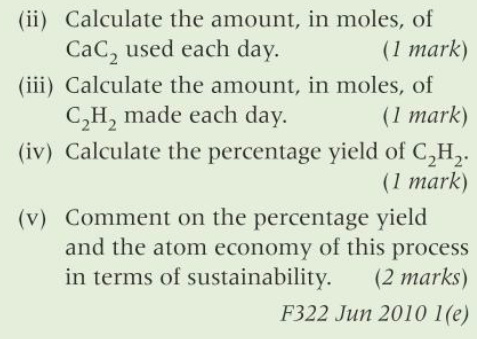 Economy 26.0 x 100/(64.1 + 2x18) = 26%
1x106/64.1 = 15600 mols
15600 x 0.26=4056 moles
Yield 3.6 x 105 / 24 = 15000 
	 15000 x 100/15600 = 96.2%
Excellent yield but very poor atom economy
(But Ca(OH)2 can be used…..)